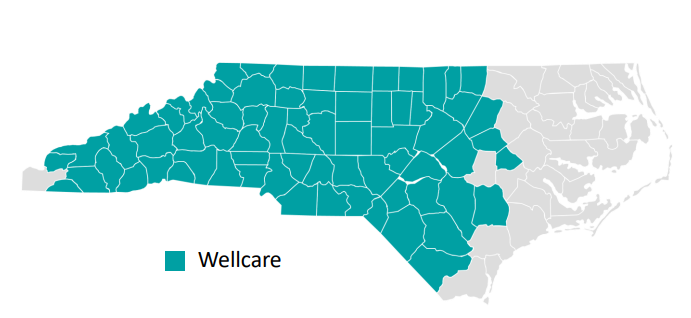 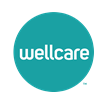 North Carolina Highlights -
Medicare Eligibles in NC		2,155,517
Currently enrolled in MA Plans	1,123,900
Market Penetration		52%
County Footprint in NC		71 of 100 counties ** All Plans in ALL counties

		What’s New for 2024 – 

DSNP Plan / All Duals Plan – Wellcare Assure Plan
For ALL categories of Medicaid - MSP: QMB, QMB+, SLMB+, FBDE+, SLMB only, 
         QDWI, and QI
Plans will include rich supplemental benefits – D/V/H, OTC, healthy food, utilities, gas & more
Wellcare No Premium Open PPO plan - $0 Premium
Value-conscious beneficiaries who are seeking predictable copays and extra benefits
Low MOOP – Maximum Out of Pocket in network 
Plan will include rich supplemental benefits – D/V/H, OTC
Wellcare Giveback – PPO Plan – $85.00 Giveback
Value-conscious beneficiaries who are seeking some or all of the Part B premium back, are
         willing to trade off other benefits for the giveback, and do not qualify for payment of Part B 
         premium by Medicaid
Plan will include supplemental benefits – Preventive Dental/H/V
Wellcare Patriot Giveback – MA Only Plan
For beneficiaries who receive credible Part D coverage through a retiree plan, 
         VA benefits, etc.
Low Income Subsidy Plans – 
People who have incomes up to 150% of poverty and resources at or below the limits for partial 
         LIS benefits are now eligible for FULL LIS benefits – Increases number of prospects who qualify
         for full LIS benefits by 30%!
WellCare Spendables Card – 

A single card provides an allowance access to multiple benefits on DSNP Plans

• Combines multiple benefits into single card
• Simple and convenient to use
• Benefits loaded each period 
• Amounts will vary by plan 
• Allows member to use the benefit as they
  choose to meet their needs

• Gas pay-at pump
• Healthy food 
• Utilities assistance 
• Rent Assistance 
➢ OTC 
➢ Dental, Vision, Hearing
PDP Plans –

All plans offer $0 copay for all vaccines
All plans have a $35 cap on cost-sharing per one-month supply of covered insulins
Members will pay $0 for brand and generic medications once they reach Catastrophic coverage for the remainder of the year
Improved generic tier placements on enhanced plan formulary
More than 200 drugs moved to lower tier on enhanced plan formulary
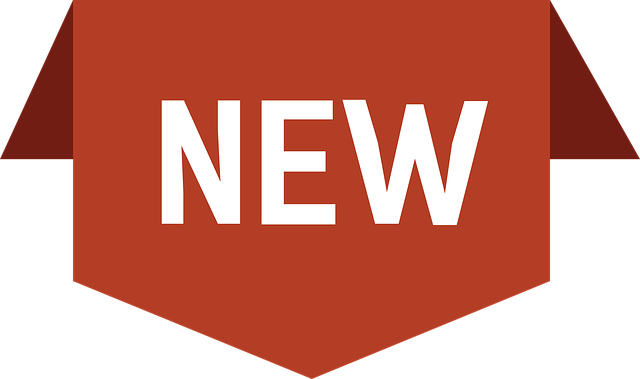 Key Benefit Highlights Primary Benefits  - 

• $0 premium on many plans 
• No or low copays for PCP on most plans 
• Low mental health co-pays 
• $0 lab and x-ray services on most plans 
• $0 preventive testing and allergen shots 
• Smoking cessation, nutritional
   counseling, and Telehealth services 
• Expanded supplemental counseling on
   all plans (grief, marriage, life changes) 
• $0 COVID vaccines and continued 
   COVID testing 
• No referrals required for most out-of-
   network services on PPOs
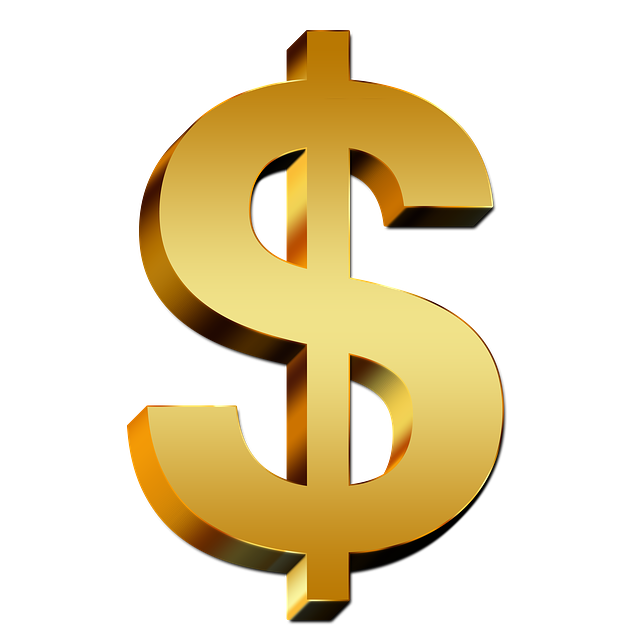 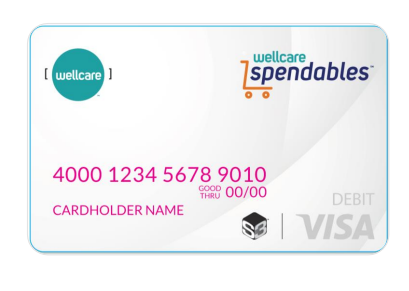 PBM – Pharmacy Benefits Manager – 
           Express Scripts will replace CVS for 2024 - 
	All members will receive a new ID card with new information
	Mail Order Prescriptions will also be filled through Express Scripts
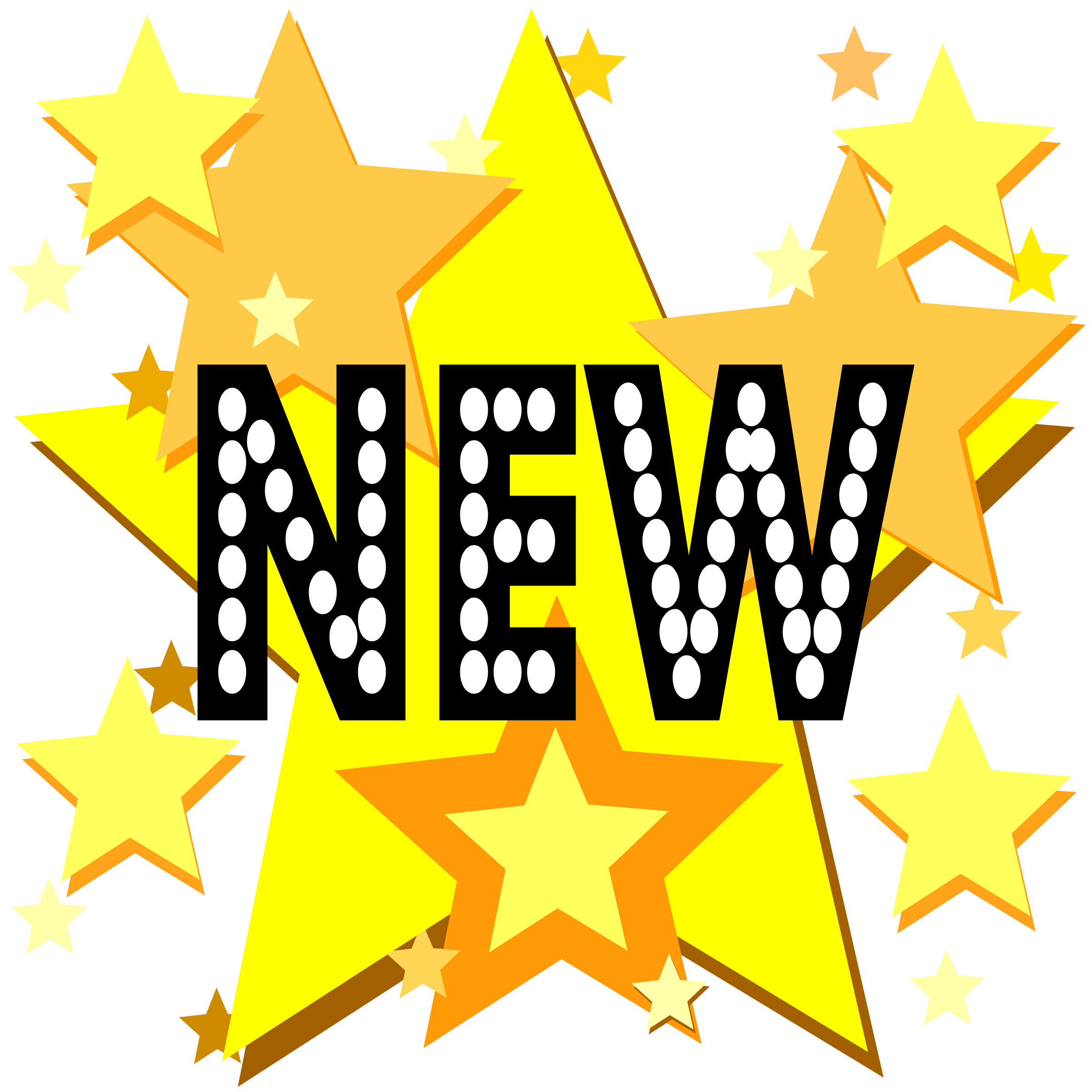